World of Electrician
Topic 6- Basic Computer Literacy
Save and edit documents online
Unit 3
Outcomes
By the end of this unit you will be able to learn some computer basics such as: 
How to save and edit documents online using Google Docs
Introducing Google Drive
In the previous unit you learnt how to set up a Google account. This enabled you to create your own email account. Did you know that you can use the same account to access a really useful tool called Google Drive? This tool helps you to save documents online.
Image 01
Google docs Icon
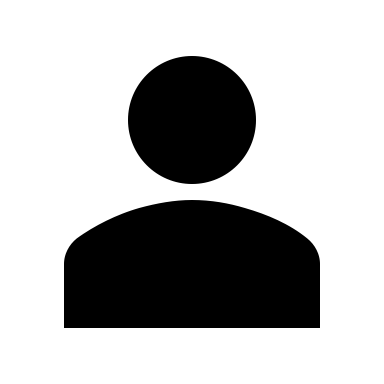 Click on the link below to learn more about Google Docs.
https://www.gcflearnfree.org/googledocuments/all-about-google-drive/1/
[Speaker Notes: Link: https://www.gcflearnfree.org/googledocuments/all-about-google-drive/1/]
More about Google Drive
Here is some more detailed information on using Google Drive.
Click on the links below to get started.
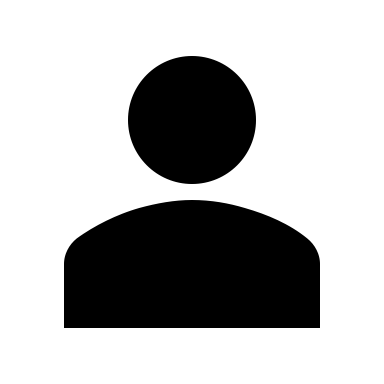 Placeholder for Tutorial 1: Getting Started with Google Drive.
Placeholder for Tutorial 2: Creating Google Docs.
Placeholder for Tutorial 3: Uploading Files to Google Drive.
Placeholder for Tutorial 4: Managing your Files.
Placeholder for Tutorial 5: Getting Started with your Document.
Placeholder for Tutorial 6: Text Basics.
[Speaker Notes: Getting Started with Google Drive: https://www.gcflearnfree.org/googledocuments/getting-started-with-google-drive/1/
Creating Google Docs: https://www.gcflearnfree.org/googledocuments/creating-google-docs/1/
Uploading Files to Google Drive: https://www.gcflearnfree.org/googledocuments/uploading-files-to-google-drive/1/
Managing your Files: https://www.gcflearnfree.org/googledocuments/managing-your-files/1/
Getting Started with your Document: https://www.gcflearnfree.org/googledocuments/getting-started-with-your-document/1/
Text Basics: https://www.gcflearnfree.org/googledocuments/text-basics/1/]
Challenge
Now that you have the information that you need, see if you can save and edit some documents on Google Drive.